המכללות  - עץ מבנה
מפקד המכללות
אלוף
רמ"ט
תא"ל
סא"ל
סא"ל
סא"ל
רנ"ג
ענף הדרכה
ענף מלו"פ
ענף או"ל
מפקד המחנה
אלוף
אע"צ
אלוף
קורס מב"ל
מערכות
קורס תא"לים
תא"ל
מפקד המכללה לפו"ם
אל"מ
אל"מ
קורסי המלט"ק
קורס פו"ם 'אלון'
אל"מ
קורסי המלט"ק
מפקד בי"ס לפיקוד ולמטה במערכת המוסדית
אל"מ
סא"ל
סא"ל
קורס אג"ם לדרג הרס"ן
בי"ס לנגדים
פו"ם אפק
מפקד המכללות משמש גם כמפקד המב"ל וקורס תא"לים, והרמ"ט משמש גם כמפקד המכללה לפו"ם
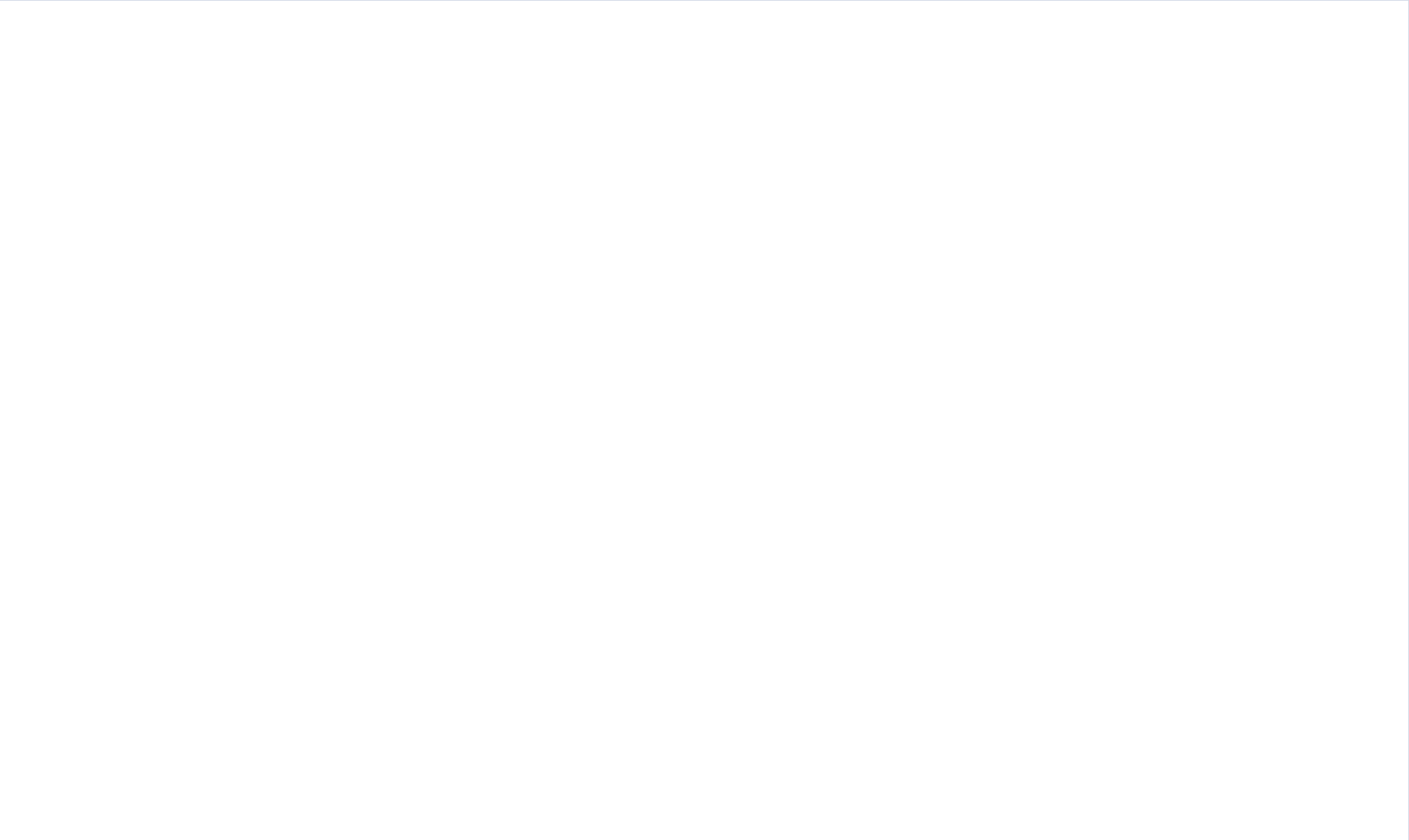 2